韓國職場文化
吳晏姍、陳彥霖、陳婕瑩、翁禕晞、
潘沛綺、蔡筠誼
目錄
升遷與薪水
前後輩關係
聚餐及飲酒文化
壓力來源
總結
心得
參考文獻
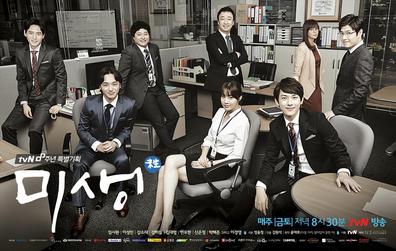 職場升遷
職稱與階級
 회장  董事長
  사장  總經理
  이사  理事
  부장  部長
  과장  課長
  팀장  組長
  대리  代理
  계약직  約聘人員
1.女性較男性不易升遷


2.萬年代理


3.升遷考核
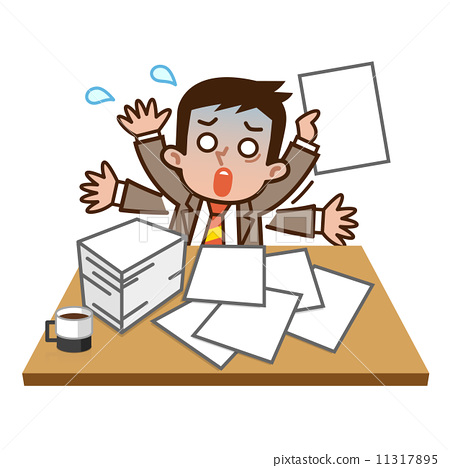 職場薪水
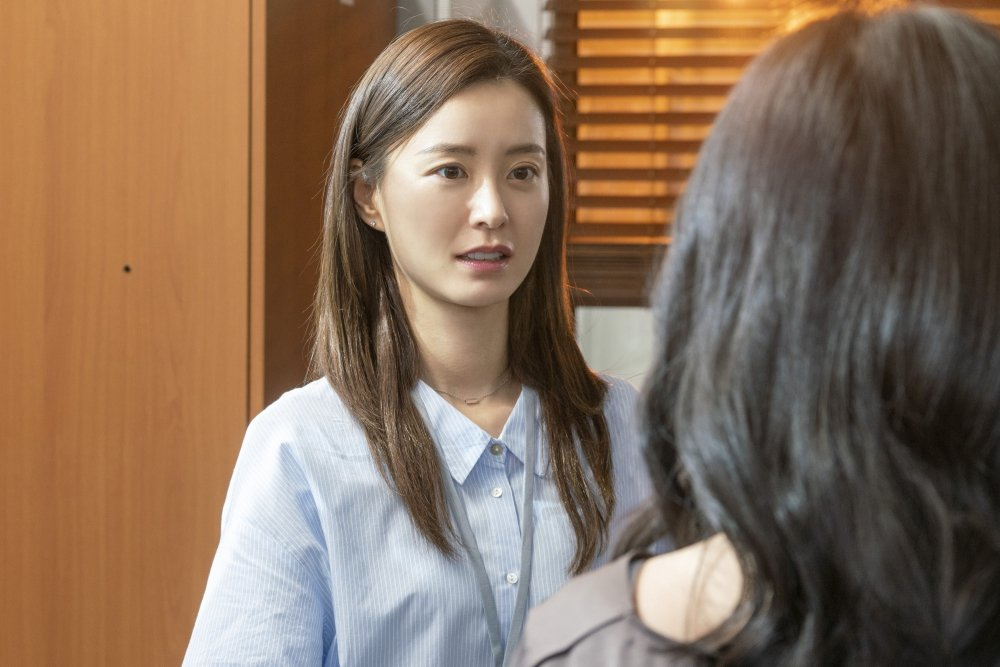 1.男女不均

2.新鮮人年薪2200萬韓幣至2400萬韓幣

3.保險、稅金、退職金
前後輩關係
韓國深受儒家思想影響，遵循著十分嚴謹的「前後輩」文化，講究上下尊卑、長幼有序。
敬語與半語
看到前輩要打招呼
前輩買單
前輩先動筷
教育後輩
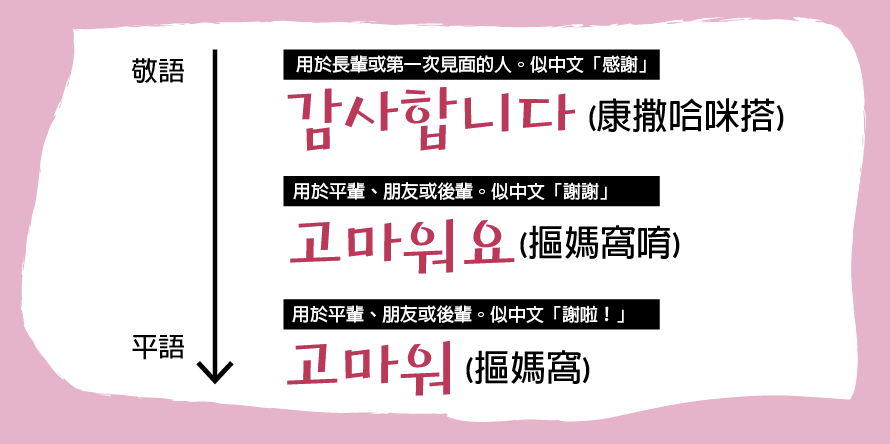 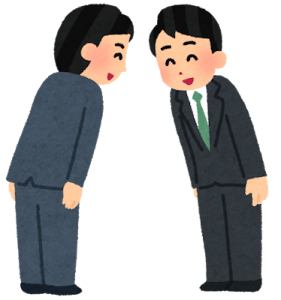 聚餐及飲酒文化
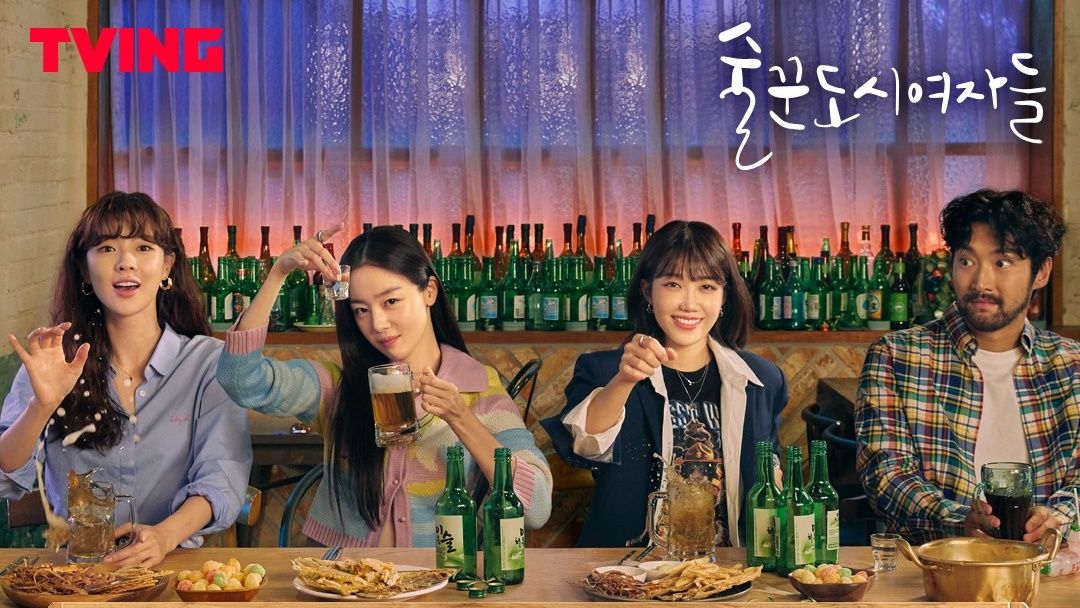 1.為什麼有聚餐文化？
為使感情加溫、更加親近
團結士氣
2.聚餐飲酒制度、禮儀
時間：紀念年末、迎接新年
常喝的酒：燒酒、啤酒、馬格利
禮儀：乾杯詞、倒酒、乾杯、不可空杯
續攤（多車文化）
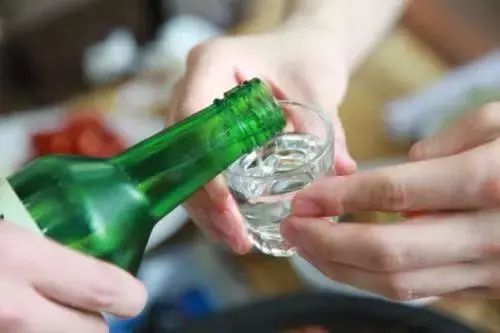 3.優缺點
優點：
1.促進同事感情
2.暫時忘卻煩惱

缺點：
        1.變相的加班
        2.面臨上司的壓力
        3.過度飲酒、身心俱疲

4.近幾年的轉變
SK證卷：「119會食」口號
不續攤
時間限制
改吃飯代替喝酒
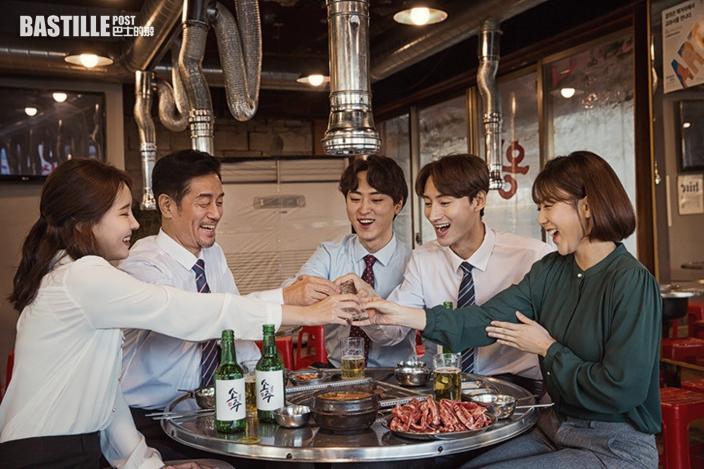 面臨的壓力
前後輩關係與位階的固有文化：絕對服從
群體關係：團體行動
大企業：薪資比、生活費
加班：早出晚歸
外貌至上主義：服裝禮儀
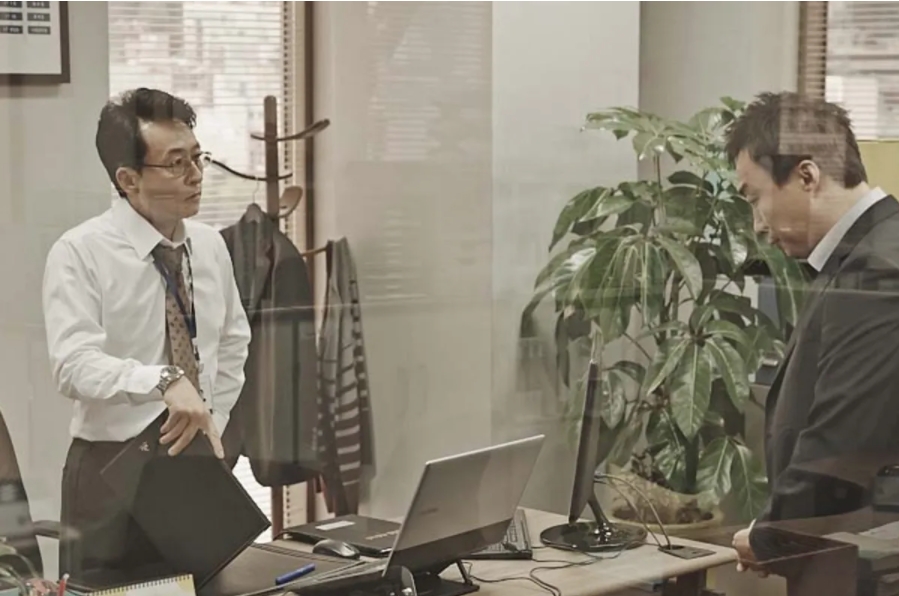 總結
在韓國，因深受儒家思想的影響，十分重視長幼有序，在職場上就能深刻的體會到。韓國職場重視資歷與輩份，前後輩分得很清楚，幾乎是上司說什麼下屬就必須無條件去完成，即使是朋友也必須在名字後加上職稱才行。想要升上更高一級的職位，其實是非常困難的，依不同規模等級的企業，其職位的層級差異也有所不同，通常想升個一階最快也要2年，要久也能是5年以上。以基層員工的代理來說，要升上管理職是最難跨越的一階，所以也常有「萬年代理」的說法。在下班後的聚餐，是希望能夠增進上下屬之間的感情，有些人會將聚會看作是另一種形式的加班。韓國屬於父權社會，現今此觀念雖慢慢在改變，但仍還是有「男尊女卑」的隱形文化在，女性想得到工作能力的認可，是非常具有挑戰性的。
參考文獻
https://www.storm.mg/lifestyle/155240?page=1
https://korean.com.tw/2020/04/21/%E9%9F%93%E5%9C%8B%E8%81%B7%E5%A0%B4%E6%96%87%E5%8C%96%E8%88%87%E7%94%9F%E6%B4%BB%E6%B7%B1%E5%85%A5%E5%88%86%E6%9E%90%EF%BC%81/
https://today.line.me/tw/v2/article/YWemkP
https://1applehealth.com/info/6416728
https://www.storm.mg/lifestyle/469842?mode=whole
https://www.businessweekly.com.tw/careers/blog/16249
https://www.creatrip.com/news/2654
https://beauty-upgrade.tw/38308/
https://www.wishnote.tw/#!/menu=landing&content_id=127522
https://www.creatrip.com/blog/4474
https://ctee.com.tw/bookstore/magazine/621428.html
https://www.taisounds.com/Global/Top-News/China/uid4616117362
https://www.niusnews.com/=P0wg82w0
https://www.thenewslens.com/article/96839/page2